How to Calculate Tax and Total Price
Consumer Math
Sales Tax
Total Sales Tax = Item(s) cost x
Sales Tax Rate [represents as a
percentage {%}]
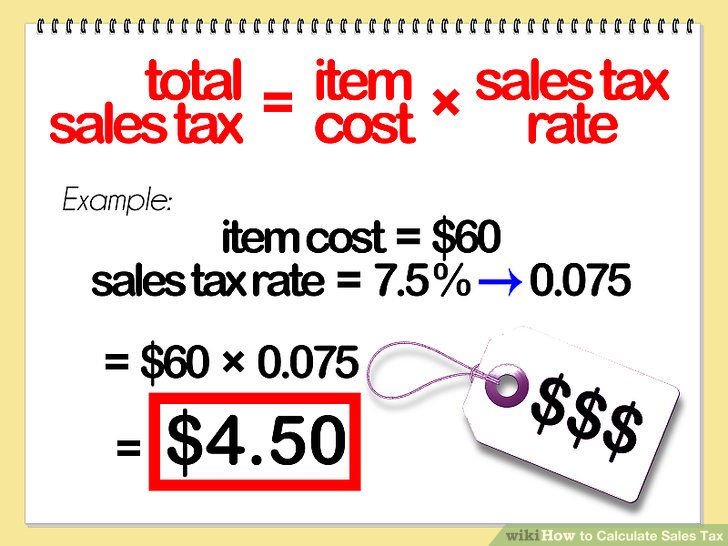 Total Price
Total Price = 
Item(s) cost + Total Sales Tax
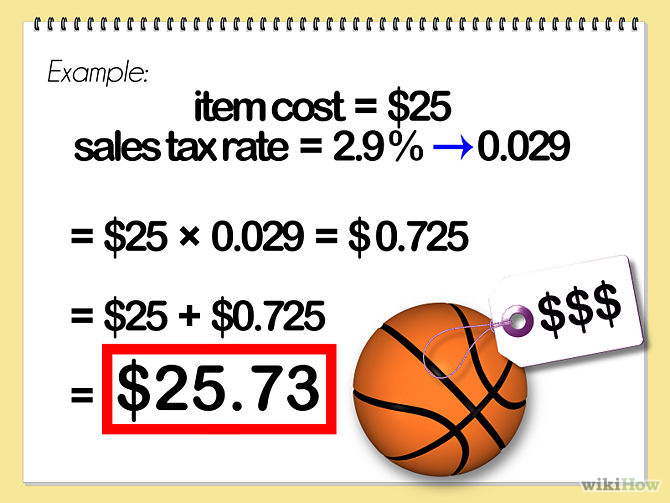 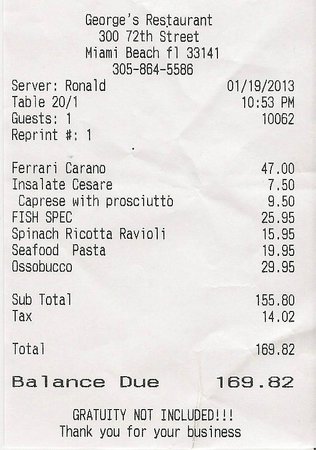 Steps
Add up all the items (Sub Total)
Find the Tax 
Tax = subtotal x sales tax rate (%)
Add the Tax and Subtotal together to get the Total (Balance Due)
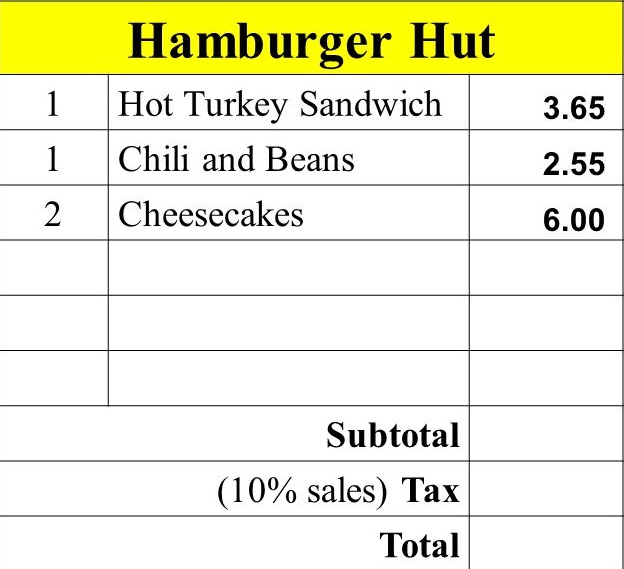 Find:
Subtotal price of items
Tax of subtotal price
Total price